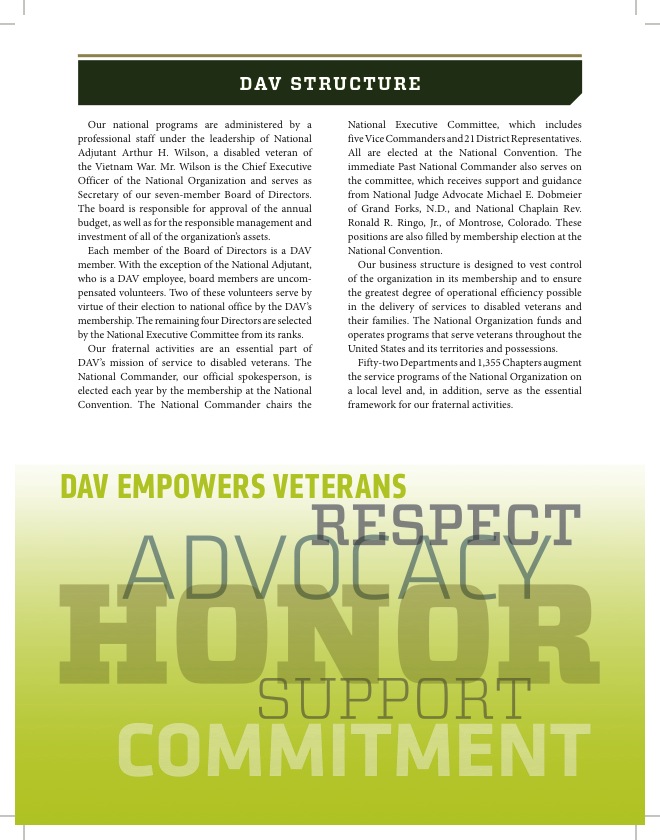 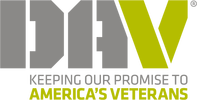 1
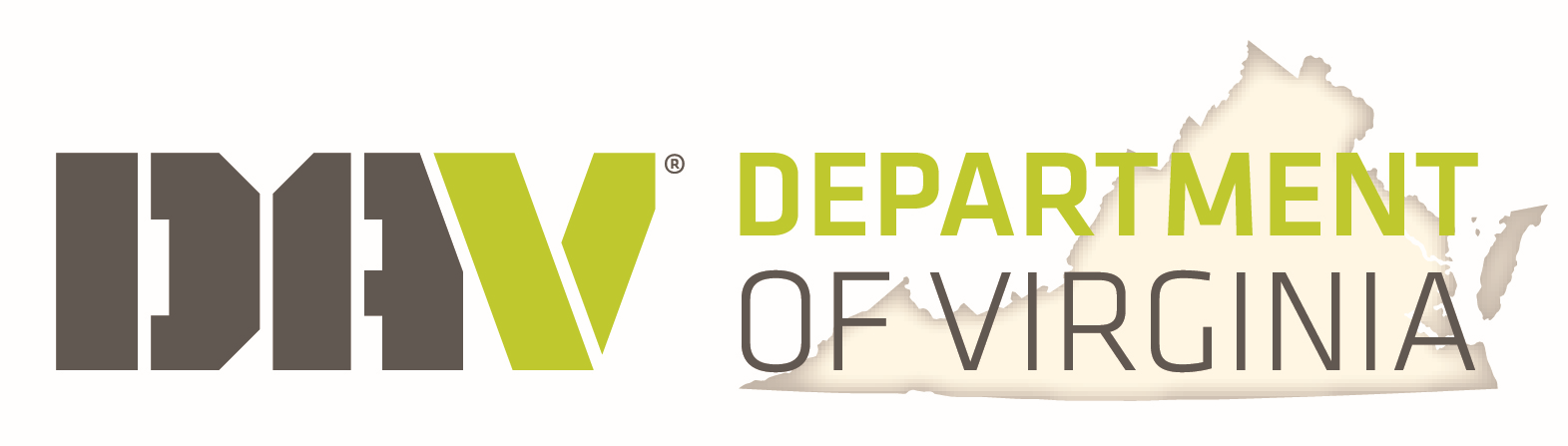 Spring Conference 2024
Membership Committee Briefing
Department of Virginia 2022
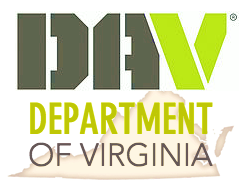 Presenter
Dwayne Ramey
Department Membership Committee Chair Acting
3
Department of Virginia
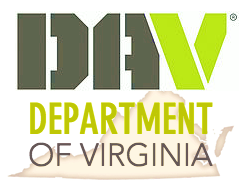 WHERE ARE WE NOW?
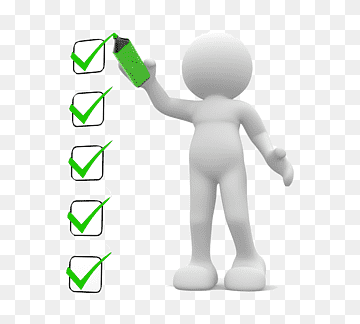 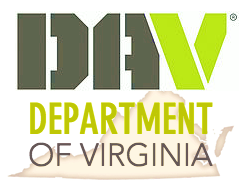 Agenda
2023-2024 Membership Committee
Objectives
Goals
Challenges
Incentives
Measuring Effectiveness
Resources
How chapters can assist the committee
5
Department of Virginia
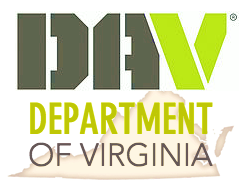 2023-2024 Goals
Meeting Department Membership Goals
GOAL YR
ARE WE MEETING DEPARTMENT GOALS
Encouraged all chapter membership team to attend sessions scheduled by the Membership Committee
Educated Chapter Membership Coordinators on their duties and responsibilities
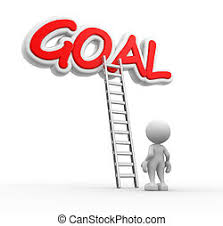 6
Department of Virginia
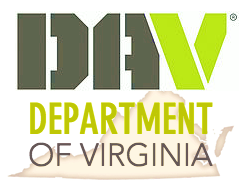 HOW ARE WE  MEETING DEPARTMENT GOALS


Developed a calendar to proactively fit into our recruiting plans focusing on special days and or events.

Cultivated a collaborative effort with a focused unified teamwork with all committees.

Established collaborative partnerships with other veteran service organizations in counties such as Loudoun that are without DAV Chapters in their area.
Meeting Department Membership Goals
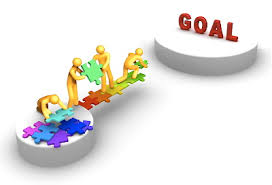 7
Department of Virginia
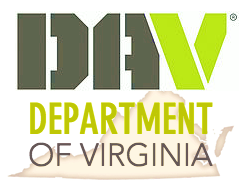 Meeting Department Membership Goals
Encouraged department and chapters to be more active and visible in  local community events and activities.  
Meet your neighbor / Homecoming events in the community

Continued monthly training snapshots on fourth Thursday evening of the month at 1800 (45 minute sessions).

Engaged monthly with each chapter membership team until they reach their goal for the year.  Membership team will contact the chapters in their region.
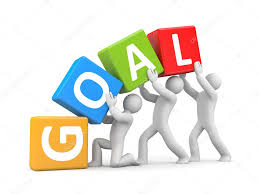 8
Department of Virginia
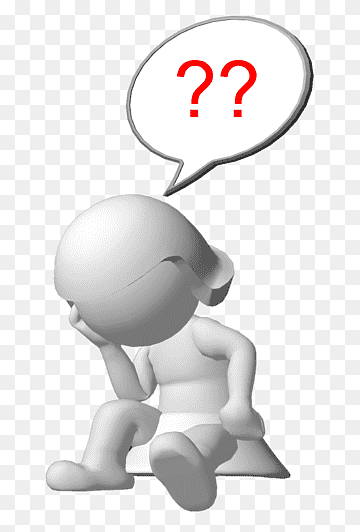 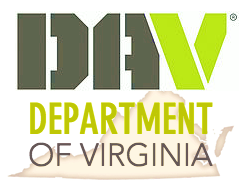 CHALLENGES
Chapter Participation By Membership 
Average Age Of Chapter Member Is Over 60 to participate in community events.
Funds For Event In Chapters with limited fundraising oppottunities
Remote Locations
Lack Of Experience In Recruiting
9
Department of Virginia
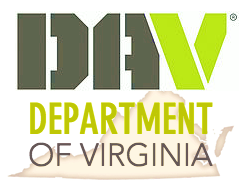 INCENTIVES TO HELP CHALLENGES:
Personal award for best recruiter
Best chapter award for most new members
Best Percentage Increase
Personal Award For Members Who Recruit 24 Or More Members for The Year
Chapters openly reward and or recognize top performers
Department leadership and membership committee help train and promote membership development each meeting
Committee prepares short video examples to demonstrate how to engage and encourage people to join our family.
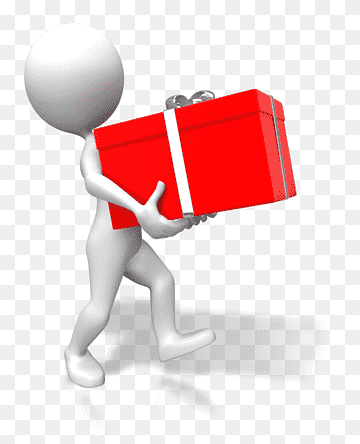 10
Department of Virginia
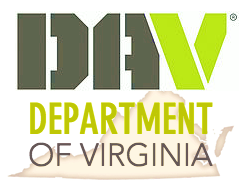 HOW DO WE MEASURE EFFECTIVENESS OF GOALS:
11
Department of Virginia
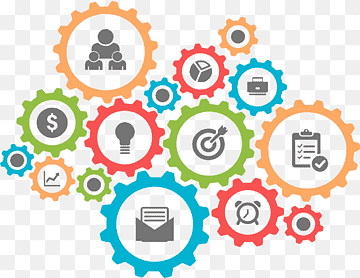 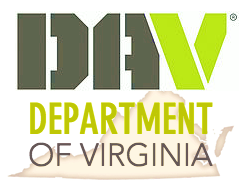 Resources
National Membership Portal
Department Membership Committee Personal Visits And Virtual Assistance
Community Event Participation
Chapter Leadership
Public Service Announcements (PSA’s)
Short Video Clips Showing How To Recruit One On One (CSO/Walmart/Park/Events)
DAV New Member Orientation Guide
DAV Midwinter – Membership Workshop - 2023
12
Department of Virginia
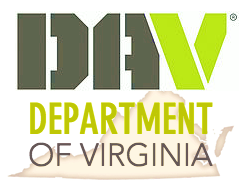 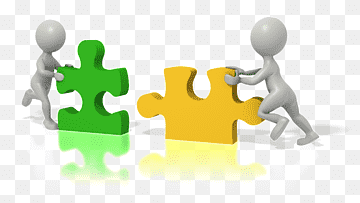 Membership Points of Contact
National Headquarters  1-888-236-8313
Department Point of Contacts
Department 2nd Junior Vice Commander 
Chair, TBD
Department of Virginia
13
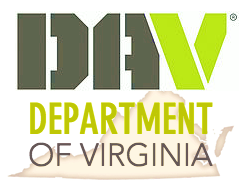 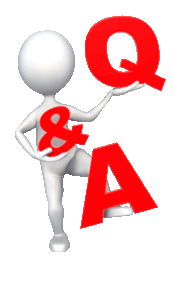 questions
14
Department of Virginia
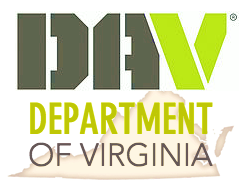 Department of VirginiaDisabled American VeteransP.O. Box 7176Roanoke, VA  24019-0147540-206-2575       toll free: 866-706-5889www.VirginiaDAV.org                                                         @DAVVirginia
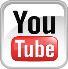 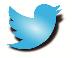 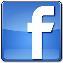 15
© 2022 DAV-Department of Virginia. ALL RIGHTS RESERVED
No part of this work covered by the copyright herein may be reproduced or used in any form or by any means without permission from DAV-Department of Virginia
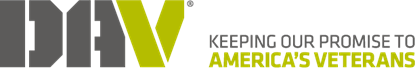 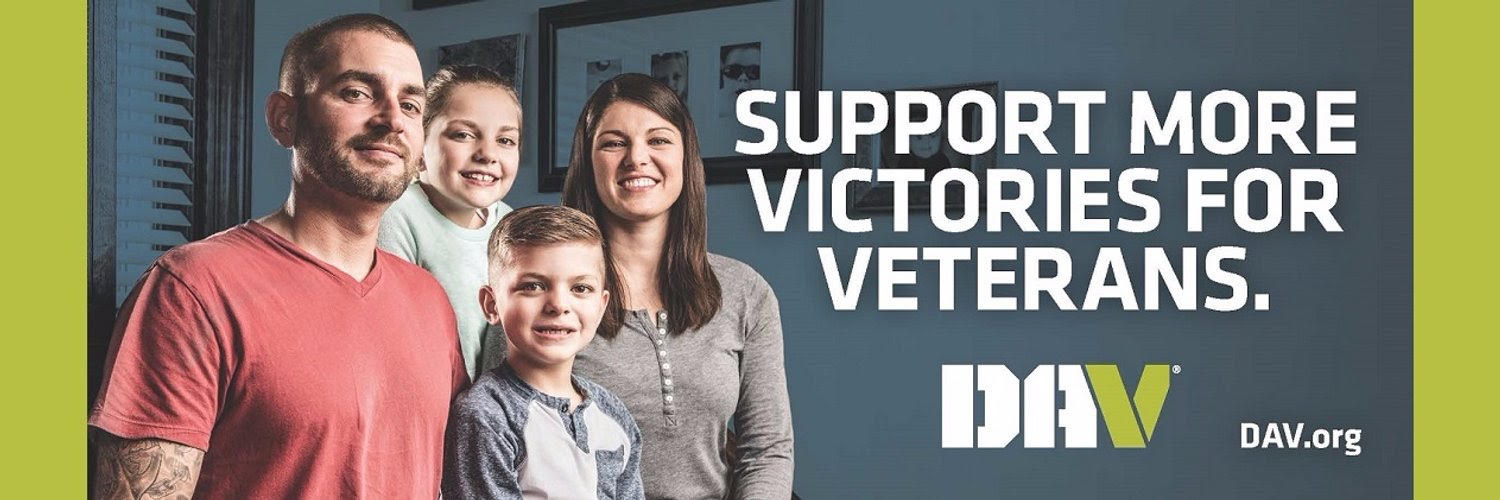 16
Department of Virginia